ACTIVIDAD EVALUADA
LIBRO TRADICIÓN ORAL Y ESCRITA
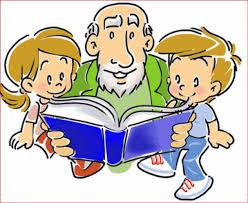 OBJETIVO: ELABORAR UN LIBRO DE EJEMPLOS DE TRADICIONES ORALES Y ESCRITAS.
PASOS A SEGUIR…

1) DOBLA CUIDADOSAMENTE POR LA MITAD LAS 4 HOJAS DE BLOCK.
PASOS A SEGUIR…

2) EN LA PRIMERA PÁGINA DEBES HACER LA PORTADA DEL TRABAJO.
TRADICIÓN ORAL Y ESCRITA

Refranes, Adivinanzas y Trabalenguas.








Nombre
Curso
Fecha
IMAGEN
PASOS A SEGUIR…

3) EN LA SEGUNDA Y TERCERA PÁGINA DEBES PONER EL TÍTULO: REFRANES, LUEGO ESCRIBIR Y DIBUJAR EJEMPLOS DE REFRANES.
REFRANES

Ejemplo 1:
Xxxxxxxxxxxxxxxxx
Xxxxxxxxxxxxxxxxx
xxxxxxxxxxxxxxxx
REFRANES

Ejemplo 2:
Xxxxxxxxxxxxxxxxx
Xxxxxxxxxxxxxxxxx
xxxxxxxxxxxxxxxx
dibujo
dibujo
PASOS A SEGUIR…

4) EN LA CUARTA Y QUINTA PÁGINA DEBES PONER EL TÍTULO: ADIVINANZAS, LUEGO ESCRIBIR Y DIBUJAR EJEMPLOS DE ADIVINANZAS.
ADIVINANZAS

Ejemplo 1:
Xxxxxxxxxxxxxxxxx
Xxxxxxxxxxxxxxxxx
xxxxxxxxxxxxxxxx
ADIVINANZAS

Ejemplo 2:
Xxxxxxxxxxxxxxxxx
Xxxxxxxxxxxxxxxxx
xxxxxxxxxxxxxxxx
dibujo
dibujo
PASOS A SEGUIR…

5) EN LA SEXTA Y SÉPTIMA PÁGINA DEBES PONER EL TÍTULO: TRABALENGUAS, LUEGO ESCRIBIR Y DIBUJAR EJEMPLOS DE TRABALENGUAS.
TRABALENGUAS

Ejemplo 1:
Xxxxxxxxxxxxxxxxx
Xxxxxxxxxxxxxxxxx
xxxxxxxxxxxxxxxx
TRABALENGUAS

Ejemplo 2:
Xxxxxxxxxxxxxxxxx
Xxxxxxxxxxxxxxxxx
xxxxxxxxxxxxxxxx
dibujo
dibujo